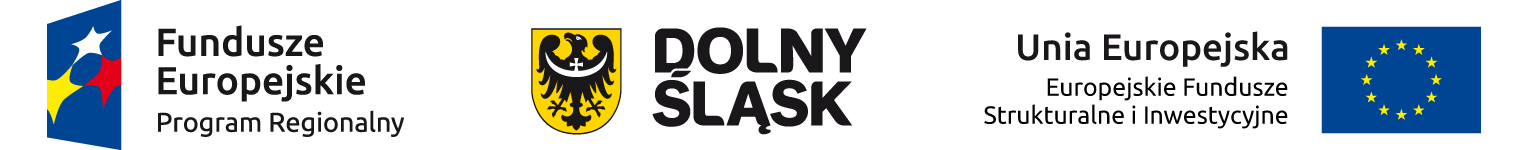 Podstawowe informacje dot. naboru wniosków                                          o dofinansowanie w trybie konkursowym  
dla 
Osi Priorytetowej 10 EDUKACJA 

Działanie 10.3
Poprawa dostępności i wspieranie uczenia się przez całe życie


Regionalny Program Operacyjny 
Województwa Dolnośląskiego 2014-2020
Wrocław, 6.07.2017 r.
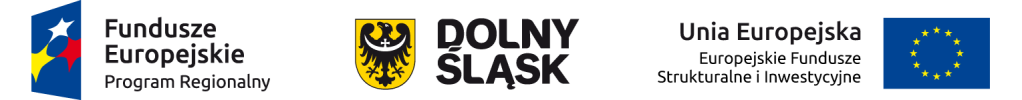 Konkurs ogłasza:
Instytucja Zarządzająca Regionalnym Programem Operacyjnym Województwa Dolnośląskiego 2014 -2020 (IZ RPO WD) 

Funkcję Instytucji Zarządzającej 
pełni 
Zarząd Województwa Dolnośląskiego

Instytucja Zarządzająca 
pełni rolę 
Instytucji Organizującej Konkurs (IOK)  

Zadania związane z naborem wniosków realizuje Departament Funduszy Europejskich w Urzędzie Marszałkowskim Województwa Dolnośląskiego z siedzibą we Wrocławiu, ul. Mazowiecka 17
2
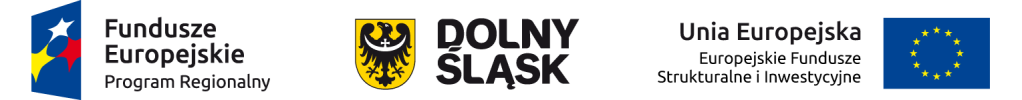 RPDS.10.03.00-IZ.00-02-251/17

cel Działania 10.3: zwiększenie kompetencji osób dorosłych, w szczególności osób pozostających w niekorzystnej sytuacji na rynku pracy, w zakresie ICT i języków obcych 

Konkurs jest skierowany do 8 subregionów:
Legnicko-Głogowski Obszar Interwencji
Obszar Interwencji Doliny Baryczy
Obszar Interwencji Równiny Wrocławskiej
Obszar Ziemi Dzierżoniowsko-Kłodzko-Ząbkowickiej
Zachodni Obszar Interwencji
ZIT Wrocławski Obszar Funkcjonalny
ZIT Aglomeracja Jeleniogórska
ZIT Aglomeracja Wałbrzyska

Projekt musi być skierowany do jednego z ww. subregionów
Projekt musi obejmować cały subregion, nie może obejmować wybranych gmin subregionu
Zostanie wybranych 8 projektów: 1 projekt = 1 subregion

Gminy wchodzące w skład subregionów – Załącznik nr 4 str. 3-4
3
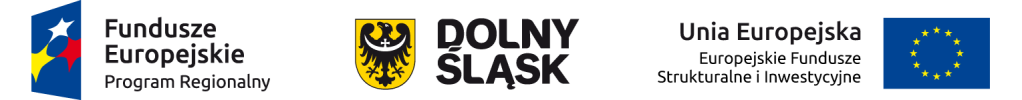 Dokumentacja konkursowa:
Konkurs został ogłoszony 1 czerwca 2017 r.
Ogłoszenie o konkursie oraz Regulamin konkursu są dostępne na stronie: www.rpo.dolnyslask.pl
Co się składa na dokumentację konkursową:
Regulamin konkursu
Załącznik nr 1 Wyciąg z kryteriów wyboru projektów
Załącznik nr 2  Lista wskaźników
Załącznik nr 3 Zakres wniosku o dofinansowanie
Załącznik nr 4 Standardy realizacji wybranych form wsparcia
Załącznik nr 6, Załącznik nr 7, Załącznik nr 8 – Wzory umów o dofinansowanie (standardowa, metody uproszczone, porozumienie z Państwową Jednostką Budżetową)

Dodatkowe pliki pomocnicze:
Podstawowe informacje dotyczące uzyskiwania kwalifikacji w ramach projektów EFS
Instrukcja wypełniania wniosku o dofinansowanie projektu
4
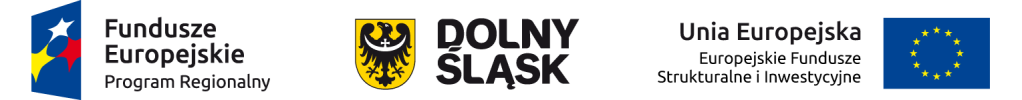 Kwota środków europejskich przeznaczonych na konkurs
Kwota środków europejskich przeznaczona na cały konkurs: 24 849 359 PLN 
 
Kwota środków europejskich przeznaczona na Legnicko-Głogowski Obszar Interwencji: 4 100 143 PLN
 
Kwota środków europejskich przeznaczona na Obszar Interwencji Doliny Baryczy: 1 739 454 PLN
 
Kwota środków europejskich przeznaczona na Obszar Interwencji Równiny Wrocławskiej: 1 242 469 PLN
 
Kwota środków europejskich przeznaczona na Obszar Ziemi Dzierżoniowsko-Kłodzko-Ząbkowickiej: 2 609 182 PLN

Kwota środków europejskich przeznaczona na Zachodni Obszar Interwencji: 2 236 444 PLN
 
Kwota środków europejskich przeznaczona na ZIT Wrocławskiego Obszaru Interwencji: 7 703 300 PLN
 
Kwota środków europejskich przeznaczona na ZIT Aglomeracji Jeleniogórskiej: 1 739 454 PLN
 
Kwota środków europejskich przeznaczona na ZIT Aglomeracji Wałbrzyskiej: 3 478 913 PLN
5
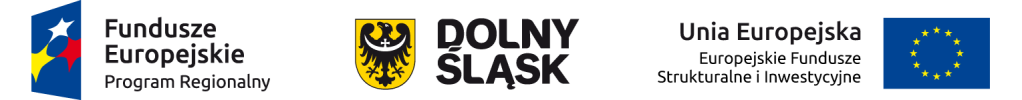 Wnioskodawcy w Działaniu 10.3
Kto może być Wnioskodawcą/Beneficjentem?
jednostki samorządu terytorialnego, ich związki i stowarzyszenia; 
jednostki organizacyjne jst*; 
organizacje pozarządowe; 
przedsiębiorstwa, instytucje otoczenia biznesu;
uczelnie wyższe.

*Wnioskodawca musi posiadać osobowość prawną. Jeżeli jednostka organizacyjna jst posiada osobowość prawną to może być Wnioskodawcą. Jeżeli jednostka organizacyjna nie posiada osobowości prawnej to Wnioskodawcą jest właściwa jednostka samorządu terytorialnego (np. Gmina, Powiat). Wówczas jednostka organizacyjna jst stanowi tzw. „Inny podmiot zaangażowany w realizację projektu” czyli realizatora projektu. Dane jednostki organizacyjnej podajemy wówczas w punkcie 2.11 Wniosku o dofinansowanie.


Kto może być Partnerem?
Każdy podmiot posiadający osobowość prawną, również spoza katalogu Wnioskodawców.
6
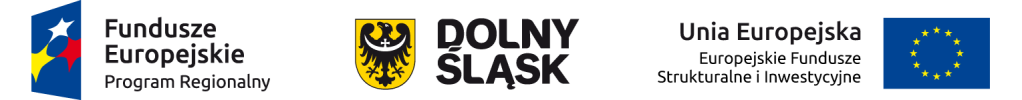 Uczestnicy projektu w Działaniu 10.3
Uczestnik projektu – osoba fizyczna bez względu na wiek bezpośrednio korzystająca z interwencji EFS; są to wyłącznie osoby, które można zidentyfikować i uzyskać od nich dane (co najmniej płeć, status na rynku pracy, wiek, wykształcenie) i dla których planowane jest poniesienie wydatków w ramach projektu.

Uczestnikami projektów 10.3 czyli grupą docelową, do której może być skierowane wsparcie w projekcie mogą być:
Wyłącznie osoby w wieku 18 lat i więcej;
Mieszczące się co najmniej w jednej w jednej z poniższych grup:
Osób o niskich kwalifikacjach*
Osób, które ukończyły 50 rok życia

Wyłączeni ze wsparcia są:
Studenci studiów stacjonarnych i zaocznych
Więźniowie
Osoby fizyczne prowadzące działalność gospodarczą

Wiek uczestników liczony jest na podstawie daty urodzenia i jest mierzony w dniu rozpoczęcia udziału w projekcie.
7
[Speaker Notes: *osoby posiadające wykształcenie do poziomu ISCED 3 włącznie
ISCED 1 – wykształcenie podstawowe
ISCED 2 – wykształcenie gimnazjalne
ISCED 3 – wykształcenie ponadgimnazjalne]
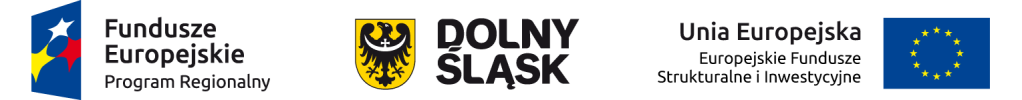 Typ projektu możliwy do realizacji
10.3.A 
Szkolenia i kursy skierowane do osób dorosłych, w szczególności osób pozostających w niekorzystnej sytuacji, w tym osób starszych oraz o niskich kwalifikacjach, chcących podnieść kluczowe kompetencje o charakterze podstawowym i przekrojowym w zakresie języków obcych oraz ICT
8
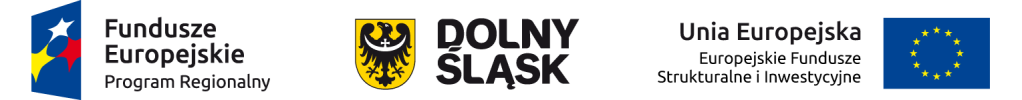 Kryteria dostępu czyli podstawowe warunki do spełnienia
1. Kryterium liczby wniosków

Czy Wnioskodawca złożył w ramach konkursu (jako lider lub partner) maksymalnie jeden wniosek o dofinansowanie projektu?

Kryterium zostanie zweryfikowane na podstawie rejestru prowadzonego przez Instytucję Organizującą Konkurs. Decyduje kolejność rejestracji wpływu wniosku w Instytucji Organizującej Konkurs. W przypadku złożenia więcej niż jednego wniosku o dofinansowanie, w których ten sam podmiot występuje jako lider i/lub partner, Instytucja Organizująca Konkurs odrzuca wszystkie złożone w odpowiedzi na konkurs wnioski, w związku z niespełnieniem przez Wnioskodawcę kryterium. W przypadku wycofania wniosku o dofinansowanie Wnioskodawca ma prawo złożyć kolejny wniosek.

Tak/Nie (odrzucenie wniosku)
9
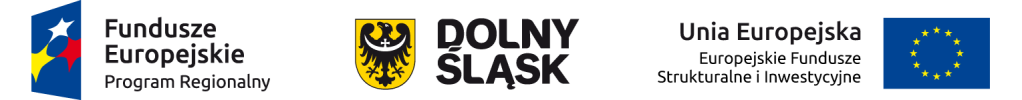 Kryteria dostępu czyli podstawowe warunki do spełnienia
2. Kryterium biura projektu

Czy Wnioskodawca (lider) w okresie realizacji projektu posiada siedzibę lub będzie prowadził biuro projektu na terenie województwa dolnośląskiego? 

Realizacja projektu przez beneficjentów prowadzących działalność na terenie województwa dolnośląskiego lub posiadających biuro projektu na terenie województwa dolnośląskiego jest uzasadniona regionalnym/lokalnym charakterem wsparcia oraz pozytywnie wpłynie na efektywność realizacji projektu. Posiadanie biura projektu na terenie województwa dolnośląskiego ma na celu umożliwienie dostępu do pełnej dokumentacji wdrażanego projektu oraz zapewnienie uczestnikom projektu możliwości osobistego kontaktu z kadrą projektu.  Kryterium zostanie zweryfikowane na podstawie zapisów we wniosku o dofinansowanie projektu. Fakt posiadania siedziby na terenie województwa dolnośląskiego zostanie zweryfikowany na podstawie części 2.8 wniosku o dofinansowanie. W przypadku braku posiadania przez Wnioskodawcę (lidera) siedziby na terenie woj. dolnośląskiego, Wnioskodawca jest zobowiązany wpisać do treści wniosku oświadczenie, że będzie prowadził biuro projektu na terenie województwa dolnośląskiego. Brak w/w oświadczenia skutkować będzie niespełnieniem kryterium.

Tak/Nie (odrzucenie wniosku)
10
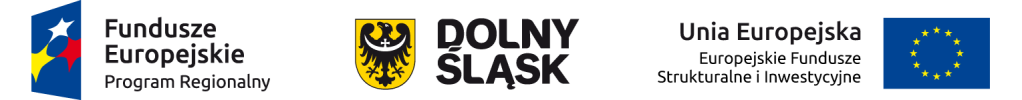 Kryteria dostępu czyli podstawowe warunki do spełnienia
3. Kryterium miejsca realizacji wsparcia

Czy obszar realizacji projektu jest zawężony do:
Legnicko-Głogowskiego Obszaru Interwencji  albo
Obszaru Interwencji Doliny Baryczy  albo
Obszaru Interwencji Równiny Wrocławskiej  albo
Obszaru Ziemi Dzierżoniowsko-Kłodzko-Ząbkowickiej  albo
Zachodniego Obszaru Interwencji  albo
ZIT Wrocławskiego Obszaru Funkcjonalnego  albo
ZIT Aglomeracji Jeleniogórskiej  albo
ZIT Aglomeracji Wałbrzyskiej? 

Kryterium ma na celu wyłonienie do dofinansowania projektów obejmujących swoim zasięgiem teren jednego z powyżej wymienionych obszarów. Przyczyni się to do skoncentrowania wsparcia w ramach ograniczonej liczby projektów, co z kolei wpłynie na wzrost ich efektywności. Kryterium zostanie zweryfikowane na podstawie zapisów wniosku o dofinansowanie.

Tak/Nie (odrzucenie wniosku)
11
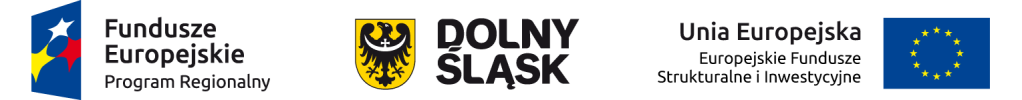 Kryteria dostępu czyli podstawowe warunki do spełnienia
4. Kryterium grupy docelowej

Czy we wniosku o dofinansowanie projektu założono, że uczestnikami projektu będą jedynie osoby dorosłe zamieszkujące obszar realizacji projektu należące wyłącznie do poniższych grup: 
osób, które ukończyły 50 rok życia,
osób o niskich kwalifikacjach?

Zastosowanie kryterium ma na celu umożliwienie osobom o niskich kwalifikacjach oraz osobom powyżej 50 roku życia uczenie się w celu zapewnienia rozwoju społecznego i ekonomicznego. Wsparcie skierowane do tych osób w obszarze TIK i języków obcych będzie prowadziło do podnoszenia kompetencji i zdobycia przez nich nowych kwalifikacji. Zgodnie z brzmieniem kryterium w projekcie mogą wziąć udział jedynie osoby dorosłe zamieszkujące w rozumieniu Kodeksu cywilnego obszar realizacji projektu, które spełniają co najmniej jeden z powyżej warunków to jest posiadają niskie kwalifikacje lub ukończyły 50 rok życia. Kryterium zostanie zweryfikowane na podstawie zapisów wniosku o dofinansowanie projektu.

Tak/Nie (odrzucenie wniosku)
12
[Speaker Notes: Czyli: 
-osoby w wieku 25+ musza być o niskich kwalifikacjach
- osoby w wieku 50+ nie muszą być o niskich kwalifikacjach – wsparcie dla tych osób wynika z niekorzystenj sytuacji na rynku pracy ze względu na wiek i często zdezaktualziowane kwalifikacje, niekoniecznie niskie w rozumieniu ISCED 3]
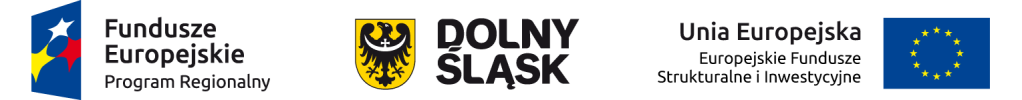 Kryteria dostępu czyli podstawowe warunki do spełnienia
5. Kryterium efektywności działania

Czy w ramach projektu przewidziano realizację poniżej wymienionych form wsparcia:
kursy i szkolenia w zakresie podnoszenia kompetencji językowych kończące się certyfikatem zewnętrznym potwierdzającym zdobycie przez uczestników określonego poziomu biegłości językowej
oraz
kursy i szkolenia w zakresie podnoszenia kompetencji kluczowych w zakresie TIK kończące się certyfikatem zewnętrznym potwierdzającym zdobycie określonych kompetencji cyfrowych ?
 
Zastosowanie kryterium ma na celu wybór projektów, które będą oferowały kursy i szkolenia zarówno w zakresie języków obcych jak i TIK. W zakresie szkoleń i kursów językowych obszar wsparcia obejmuje kursy i szkolenia kończące się certyfikatem zewnętrznym potwierdzającym zdobycie przez uczestników określonego poziomu biegłości językowej (zgodnie z Europejskim Systemem Opisu Kształcenia Językowego). W przypadku kursów i szkoleń realizowanych w zakresie umiejętności dotyczących TIK obszar wsparcia obejmuje szkolenia i kursy kończące się certyfikatem zewnętrznym potwierdzającym zdobycie określonych w regulaminie konkursu kompetencji cyfrowych. Kryterium zostanie zweryfikowane na podstawie zapisów wniosku o dofinansowanie projektu.

Tak/Nie (odrzucenie wniosku)
13
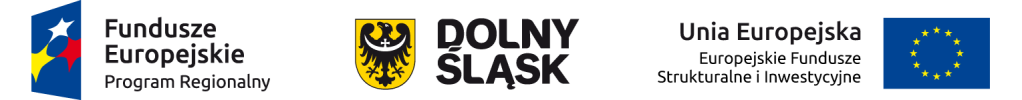 Kryteria dostępu czyli podstawowe warunki do spełnienia
6. Kryterium efektywności działania

Czy wsparcie w zakresie podniesienia kompetencji językowych ogranicza się do języka: angielskiego, niemieckiego lub francuskiego?

Zastosowane kryterium ma umożliwić weryfikację, czy wnioskodawca zaplanował wsparcie tylko w zakresie określonych języków obcych. Kryterium zostanie zweryfikowane na podstawie zapisów wniosku o dofinansowanie projektu. 

Tak/Nie (odrzucenie wniosku)
14
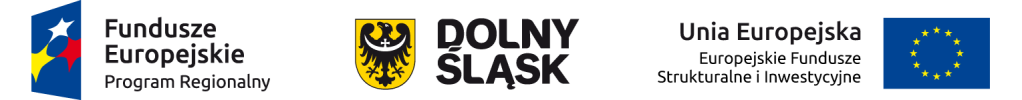 Kryteria dostępu czyli podstawowe warunki do spełnienia
7. Kryterium wskaźników produktu

Czy Wnioskodawca w ramach projektu zaplanował osiągnięcie wskaźników produktu:

dla Legnicko-Głogowskiego Obszaru Interwencji:
liczba osób w wieku 25 lat i więcej, objętych wsparciem w projekcie na poziomie co najmniej 173,
liczba osób w wieku 50 lat i więcej, objętych wsparciem w projekcie na poziomie co najmniej 130, 
liczba osób o niskich kwalifikacjach, objętych wsparciem w projekcie na poziomie co najmniej 130.

dla Obszaru Interwencji Doliny Baryczy:
liczba osób w wieku 25 lat i więcej, objętych wsparciem w projekcie na poziomie co najmniej 73,
liczba osób w wieku 50 lat i więcej, objętych wsparciem w projekcie na poziomie co najmniej 55, 
liczba osób o niskich kwalifikacjach, objętych wsparciem w projekcie na poziomie co najmniej 55.

dla Obszaru Interwencji Równiny Wrocławskiej:
liczba osób w wieku 25 lat i więcej, objętych wsparciem w projekcie na poziomie co najmniej 52,
liczba osób w wieku 50 lat i więcej, objętych wsparciem w projekcie na poziomie co najmniej 39, 
liczba osób o niskich kwalifikacjach, objętych wsparciem w projekcie na poziomie co najmniej 39.

dla Obszaru Ziemi Dzierżoniowsko-Kłodzko-Ząbkowickiej:
liczba osób w wieku 25 lat i więcej, objętych wsparciem w projekcie na poziomie co najmniej 110,
liczba osób w wieku 50 lat i więcej, objętych wsparciem w projekcie na poziomie co najmniej 83, 
liczba osób o niskich kwalifikacjach, objętych wsparciem w projekcie na poziomie co najmniej 83.
15
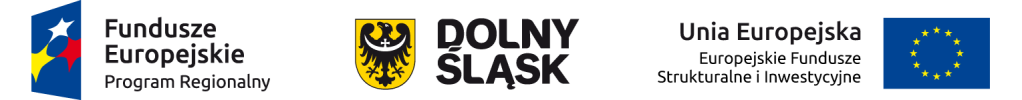 Kryteria dostępu czyli podstawowe warunki do spełnienia
dla Zachodniego Obszaru Interwencji:
liczba osób w wieku 25 lat i więcej, objętych wsparciem w projekcie na poziomie co najmniej 94,
liczba osób w wieku 50 lat i więcej, objętych wsparciem w projekcie na poziomie co najmniej 71, 
liczba osób o niskich kwalifikacjach, objętych wsparciem w projekcie na poziomie co najmniej 71.                                       

dla ZIT Wrocławskiego Obszaru Funkcjonalnego:
liczba osób w wieku 25 lat i więcej, objętych wsparciem w projekcie na poziomie co najmniej 325,
liczba osób w wieku 50 lat i więcej, objętych wsparciem w projekcie na poziomie co najmniej 244, 
liczba osób o niskich kwalifikacjach, objętych wsparciem w projekcie na poziomie co najmniej244,

dla ZIT Aglomeracji Jeleniogórskiej:
liczba osób w wieku 25 lat i więcej, objętych wsparciem w projekcie na poziomie co najmniej 73,
liczba osób w wieku 50 lat i więcej, objętych wsparciem w projekcie na poziomie co najmniej 55, 
liczba osób o niskich kwalifikacjach, objętych wsparciem w projekcie na poziomie co najmniej 55.

dla  ZIT Aglomeracji Wałbrzyskiej:
liczba osób w wieku 25 lat i więcej, objętych wsparciem w projekcie na poziomie co najmniej 147,
liczba osób w wieku 50 lat i więcej, objętych wsparciem w projekcie na poziomie co najmniej 110, 
liczba osób o niskich kwalifikacjach, objętych wsparciem w projekcie na poziomie co najmniej 110.

Kryterium ma na celu zapewnienie odpowiedniej efektywności wsparcia dla poszczególnych obszarów, co przyczyni się do realizacji celów określonych w RPO WD 2014-2020. Kryterium zostanie zweryfikowane na podstawie zapisów wniosku o dofinansowanie projektu.

Tak/Nie (odrzucenie wniosku)
16
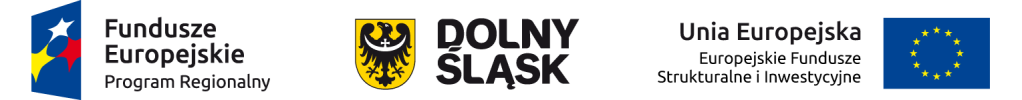 Kryteria dostępu czyli podstawowe warunki do spełnienia
8. Kryterium wskaźników rezultatu

Czy Wnioskodawca w ramach projektu zaplanował osiągnięcie wskaźników, co najmniej:
45% osób wieku 50 lat i więcej uzyska kwalifikacje lub kompetencje po opuszczeniu programu,
40% osób o niskich kwalifikacjach uzyska kwalifikacje lub kompetencje po opuszczeniu programu,
41% osób w wieku 25 lat i więcej uzyska kwalifikacje lub kompetencje po opuszczeniu programu. 
 
Kryterium ma na celu zapewnienie wysokiej efektywności realizowanych projektów. Uzyskanie konkretnych kwalifikacji w zakresie języków obcych lub TIK przez uczestników projektu da im szansę na rozwój społeczny i ekonomiczny. Kryterium zostanie zweryfikowane na podstawie zapisów wniosku o dofinansowanie projektu.

Tak/Nie (odrzucenie wniosku)
17
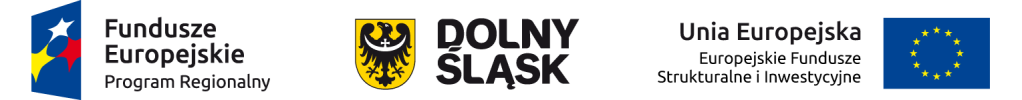 Kryteria formalne – 11 kryteriówszczegółowo opisane w Załączniku nr 1 Weryfikowane na zasadzie Tak/Nie/Nie dotyczy
18
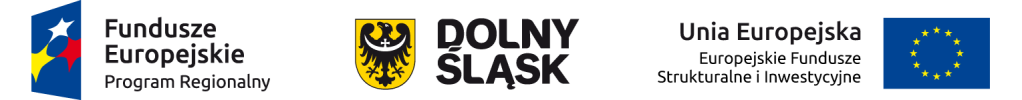 Kryteria formalne cd.
19
[Speaker Notes: *M.in. jednostki sektora finansów publicznych
*zasada przejrzystości i równego traktowania podmiotów (art. 33 ustawy wdrożeniowej)
Podmiot dokonując wyboru partnera spoza sektora finansów publicznych jest obowiązany w szczególności do:
1) ogłoszenia otwartego naboru partnerów na swojej stronie internetowej wraz ze wskazaniem co najmniej 21-dniowego
terminu na zgłaszanie się partnerów;
2) uwzględnienia przy wyborze partnerów: zgodności działania potencjalnego partnera z celami partnerstwa, deklarowanego
wkładu potencjalnego partnera w realizację celu partnerstwa, doświadczenia w realizacji projektów
o podobnym charakterze;
3) podania do publicznej wiadomości na swojej stronie internetowej informacji o podmiotach wybranych do pełnienia
funkcji partnera.]
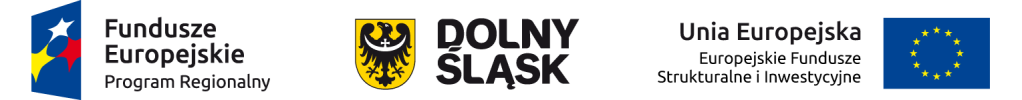 Kryteria formalne cd.
20
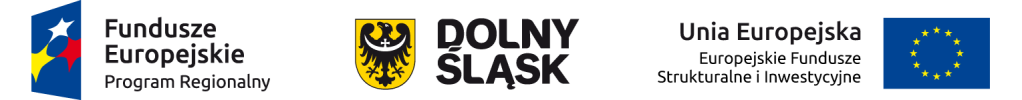 Kryteria formalne cd.
21
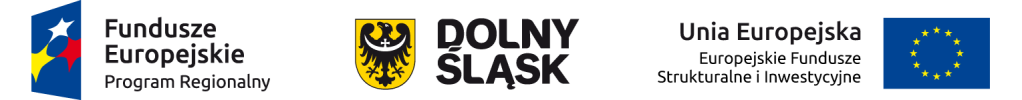 Kryteria formalne cd.
22
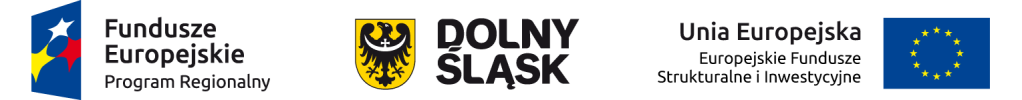 Kryteria formalne cd.
23
[Speaker Notes: Przez wkład publiczny należy rozumieć wszystkie środki publiczne w projekcie, a więc sumę dofinansowania (środki EFS + dotacja celowa z budżetu państwa) wraz z wkładem własnym beneficjenta pochodzącym ze środków publicznych np. jednostki samorządu terytorialnego.

Do przeliczenia ww. kwoty na PLN należy stosować miesięczny obrachunkowy kurs wymiany stosowany przez KE aktualny na dzień ogłoszenia konkursu

Kwotą ryczałtową jest kwota za wykonanie określonego/ych w projekcie zadania/zadań. Beneficjent we wniosku wykazuje, czy planuje rozliczać projekt jedną czy kilkoma kwotami. Co do zasady jedno zadanie powinno być rozliczane jedną kwotą ryczałtową. Dla każdej z kwot ryczałtowych należy wskazać twarde i mierzalne wskaźniki produktów.]
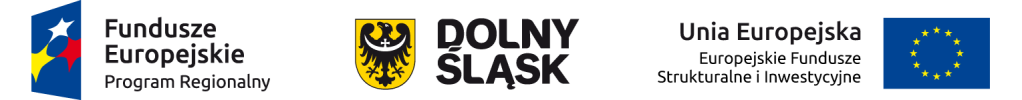 Kryteria merytoryczne – 17 kryteriówszczegółowo opisane w Załączniku nr 1 punktowane z możliwością warunkowej oceny i skierowania do negocjacji
24
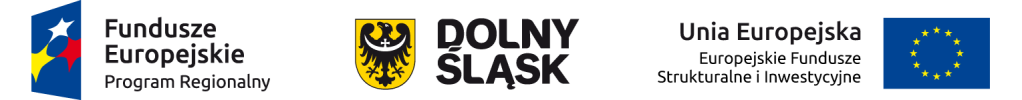 Kryteria merytoryczne cd.
25
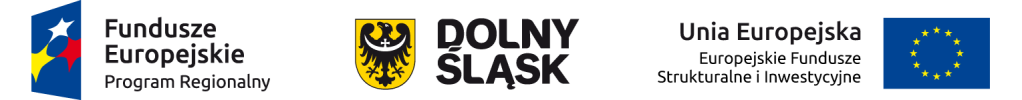 Kryteria merytoryczne cd.
26
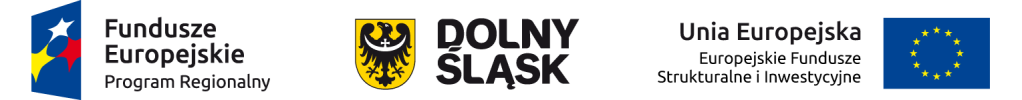 Kryteria merytoryczne cd.
27
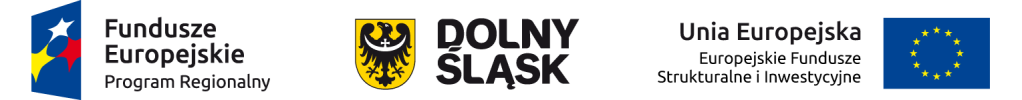 Kryteria merytoryczne cd.
28
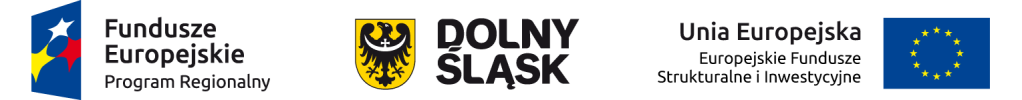 Kryteria merytoryczne cd.
29
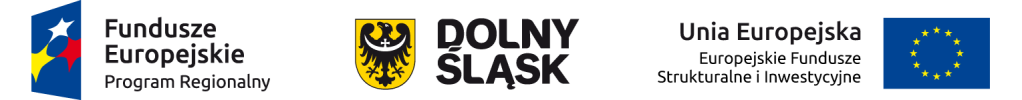 Kryteria merytoryczne cd.
30
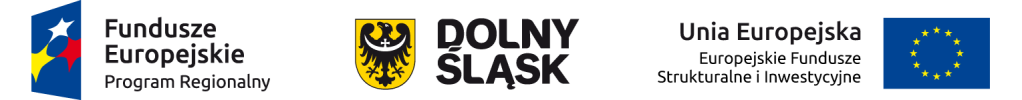 Kryteria merytoryczne cd.
31
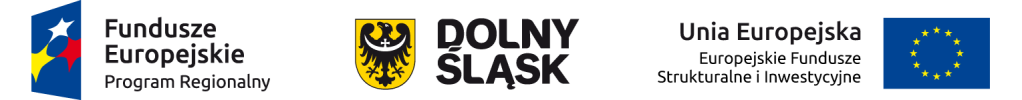 Kryteria merytoryczne cd.
32
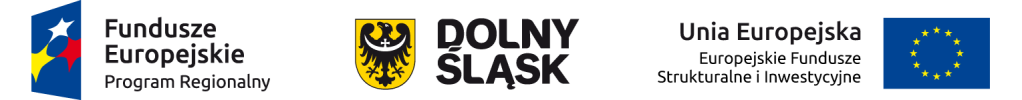 Kryteria horyzontalne – 4 kryteriaszczegółowo opisane w Załączniku nr 1 i Regulaminie konkursu Rozdział 9
33
[Speaker Notes: Zasada zrównoważonego rozwoju oznacza, iż rozwój gospodarczy i cywilizacyjny nie powinien odbywać się kosztem wyczerpywania zasobów nieodnawialnych i niszczenia środowiska. Obecna generacja powinna zaspokajać swoje aspiracje rozwojowe bez naruszania zdolności do zaspokajania potrzeb i aspiracji rozwojowych przyszłych pokoleń. Kryterium zrównoważonego rozwoju powinno być w szczególności spełniane w kontekście wzajemnego rozwoju gospodarczego, społecznego i ochrony środowiska naturalnego, ze względu na to, że rozwój obu tych dziedzin pociąga za sobą zmiany w naturalnym otoczeniu człowieka.]
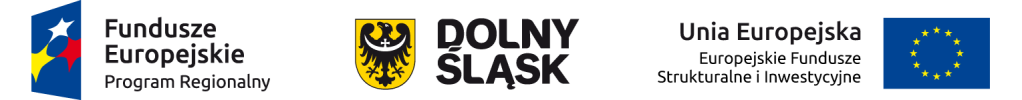 Kryteria horyzontalne cd.
34
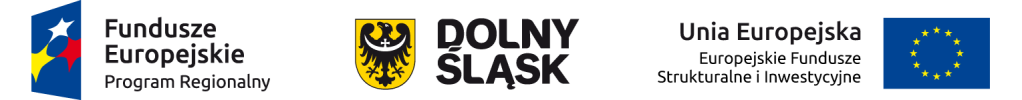 Kryteria premiujące
35
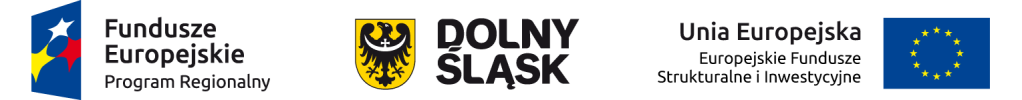 Wskaźniki w ramach Działania 10.3
Instrukcja dotycząca doboru wskaźników została opisana w Załączniku nr 2 do Regulaminu konkursu

Wyróżniamy następujące rodzaje wskaźników:
Wskaźniki programowe (wskaźniki produktu i wskaźniki rezultatu bezpośredniego) 
– określone w RPO, wybierane z listy rozwijanej, obligatoryjne
Wskaźniki horyzontalne 
– określone w tzw. liście WLWK (Wspólne Lista Wskaźników Kluczowych), wybierane z listy rozwijanej, obligatoryjne 
Wskaźniki projektowe 
– określane samodzielnie przez Wnioskodawcę, nieobligatoryjne
36
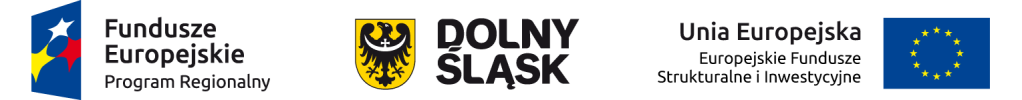 Wskaźniki programowe – 3 wskaźniki produktu
37
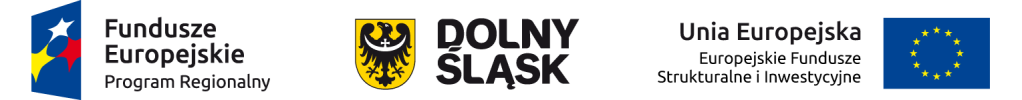 Wskaźniki programowe – 3 wskaźniki produktu cd.
38
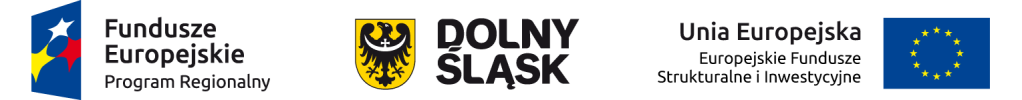 Wskaźniki programowe – 3 wskaźniki rezultatu bezpośredniego
39
[Speaker Notes: Fakt nabycia kompetencji (przez uczniów i nauczycieli) odbywa się w oparciu o jednolite kryteria wypracowane na poziomie krajowym w ramach następujących etapów: 
a) ETAP I – Zakres – zdefiniowanie w ramach wniosku o dofinansowanie lub w regulaminie konkursu grupy docelowej do objęcia wsparciem oraz wybranie obszaru interwencji EFS, który będzie poddany ocenie, 
b) ETAP II – Wzorzec – zdefiniowanie we wniosku o dofinansowanie lub w regulaminie konkursu standardu wymagań, tj. efektów uczenia się, które osiągną uczestnicy w wyniku przeprowadzonych działań projektowych, 
c) ETAP III – Ocena – przeprowadzenie weryfikacji na podstawie opracowanych kryteriów oceny po zakończeniu wsparcia udzielanego danej osobie, 
d) ETAP IV – Porównanie – porównanie uzyskanych wyników etapu III (ocena) z przyjętymi wymaganiami (określonymi na etapie II efektami uczenia się) po zakończeniu wsparcia udzielanego danej osobie. 
Kompetencja to wyodrębniony zestaw efektów uczenia się / kształcenia. Opis kompetencji zawiera jasno określone warunki, które powinien spełniać uczestnik projektu ubiegający się o nabycie kompetencji, tj. wyczerpującą informację o efektach uczenia się dla danej kompetencji oraz kryteria i metody ich weryfikacji. Wykazywać należy wyłącznie kompetencje osiągnięte w wyniku interwencji Europejskiego Funduszu Społecznego.]
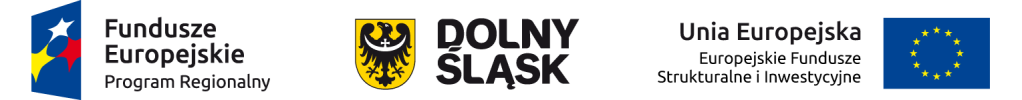 Wskaźniki programowe – 3 wskaźniki rezultatu bezpośredniego cd.
40
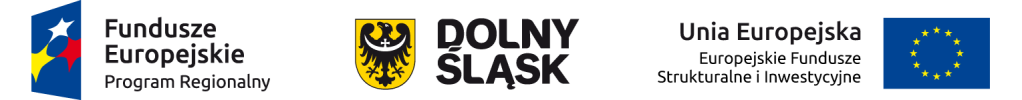 Wskaźniki horyzontalne – 4 wskaźniki horyzontalne
41
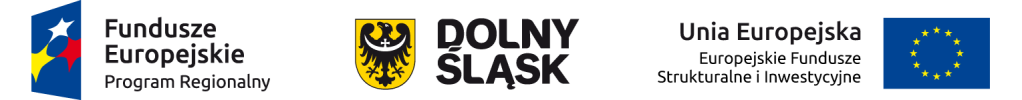 Wskaźniki horyzontalne – 4 wskaźniki horyzontalne cd.
42
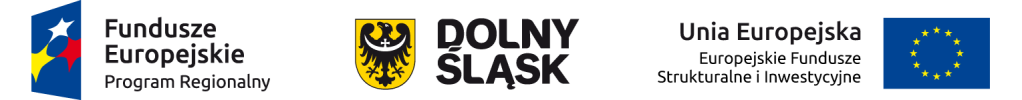 Wskaźniki horyzontalne – 4 wskaźniki horyzontalne cd.
43
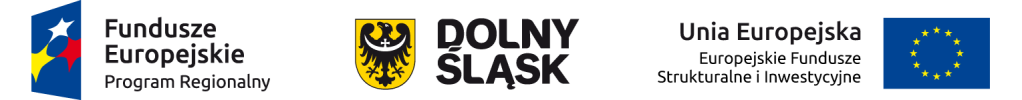 Wskaźniki projektowe
Wnioskodawca może samodzielnie określić inne, dodatkowe wskaźniki specyficzne dla danego projektu, o ile będzie to niezbędne dla prawidłowej realizacji projektu. 

Wskaźniki projektowe dla projektu muszą nosić inne nazwy niż ww. wskaźniki programowe (wskaźniki produktu i wskaźniki rezultatu) i mieć inną definicję wskaźnika.

Dla wszystkich wskaźników uwzględnionych we wniosku o dofinansowanie należy określić wartości bazowe (czyli przed rozpoczęciem realizacji projektu) oraz wartości docelowe, których osiągnięcie będzie uznane za zrealizowanie celu projektu.
44
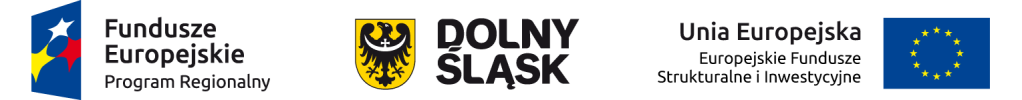 Standardy realizacji form wsparcia
Zakres wsparcia:

szkolenia w celu uzyskiwania kwalifikacji językowych i podnoszenia kompetencji cyfrowych
lub
inne formy uzyskiwania kwalifikacji językowych i podnoszenia kompetencji cyfrowych

Wsparcie ma być dostosowane do potrzeb uczestników = nie ma konieczności wskazywania ile osób osiągnie dany poziom znajomości języka ani ile osób osiągnie dany standard kompetencji cyfrowych
45
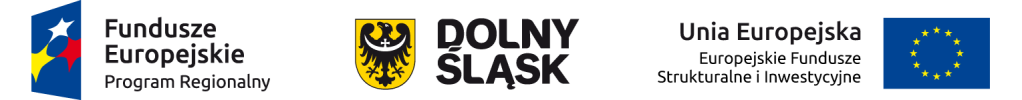 Standardy realizacji cd.
Certyfikat zewnętrzny potwierdzający uzyskanie kwalifikacji językowych lub podniesienie kompetencji cyfrowych musi uzyskać co najmniej:

41% osób w wieku 25 lat i więcej
45% osób w wieku 50 lat i więcej
40% osób o niskich kwalifikacjach
46
[Speaker Notes: uzyskanie kwalifikacji należy rozumieć formalny wynik walidacji i certyfikowania przeprowadzonych przez właściwe organy, potwierdzający tym samym osiągnięcie efektów uczenia się spełniających określone standardy. W przypadku kwalifikacji rynkowych (nie uregulowanych przepisami prawa) powinna zostać spełniona przesłanka rozpoznawalności w danej branży. 
W przypadku nabycia kompetencji, co do zasady, nie jest konieczne spełnienie warunków dotyczących walidacji, certyfikowania oraz rozpoznawalności dokumentów potwierdzających ich nabycie, natomiast kluczowa jest realizacja w ramach projektu czterech etapów:
- Etap I – Zakres – zdefiniowanie we wniosku o dofinansowanie projektu grupy docelowej planowanej do objęcia wsparciem oraz wybranie obszaru interwencji EFS, który będzie poddany ocenie;
- Etap 2 – Wzorzec - zdefiniowanie we wniosku o dofinansowanie projektu standardu wymagań, tj. efektów uczenia się, które osiągną uczestnicy w wyniku realizacji działań projektowych; 
- Etap III – Ocena – przeprowadzenie weryfikacji na podstawie opracowanych kryteriów oceny po zakończeniu wsparcia udzielanego danej osobie;
- Etap IV – Porównanie – porównanie uzyskanych wyników etapu III (ocena) z przyjętymi wymaganiami, określonymi na etapie II efektami uczenia się, po zakończeniu wsparcia udzielanego danej osobie.
Fakt nabycia kompetencji jest weryfikowany w ramach ww. czterech etapów.]
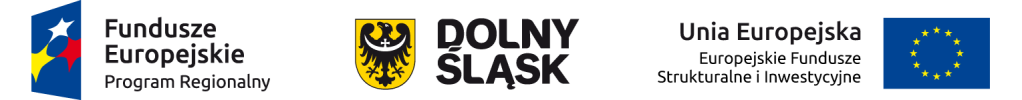 Obecność na szkoleniach/innych formach
Minimalny wymagany poziom obecności uczestników = 80%

jeśli uczestnik przekroczy limit nieobecności lub zrezygnuje z formy wsparcia 
= 
można zobowiązać uczestnika projektu do pokrycia kosztów wsparcia
47
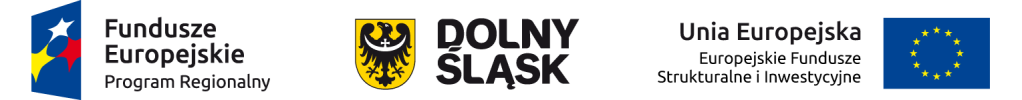 Wymagania wobec trenerów
wykształcenie wyższe + 2-letnie doświadczenie zawodowe w zakresie prowadzenia szkoleń i kursów w danym obszarze

Lub

certyfikaty/zaświadczenia umożliwiające przeprowadzenie wsparcia w standardach określonych w konkursie + 2-letnie doświadczenie zawodowe w zakresie prowadzenia szkoleń i kursów w danym obszarze
48
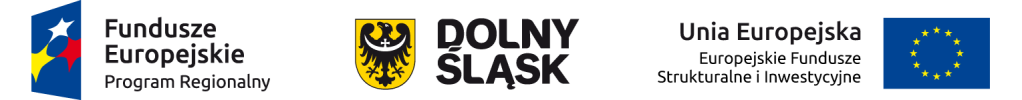 Wyniki walidacji
Beneficjent jest zobowiązany do utrwalania i przechowywania wyników walidacji 
przeprowadzanych w ramach projektu przez okres przechowywania dokumentacji projektowej
49
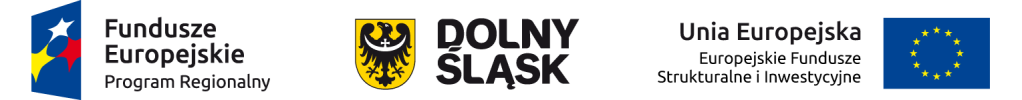 Wymagania dla kwalifikacji językowych
Języki: angielski, francuski, niemiecki

Forma: wyłącznie stacjonarna
50
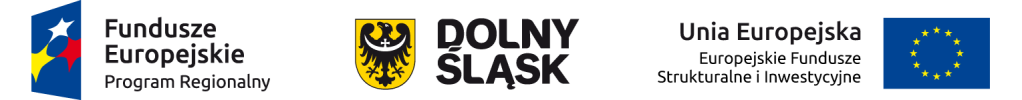 Wymagania dla kwalifikacji językowych
Niezbędne umiejętności w zakresie komunikacji w językach obcych: 

zdolność rozumienia komunikatów słownych, 
umiejętność inicjowania, podtrzymywania i kończenia rozmowy, 
umiejętność czytania, rozumienia i pisania tekstów
51
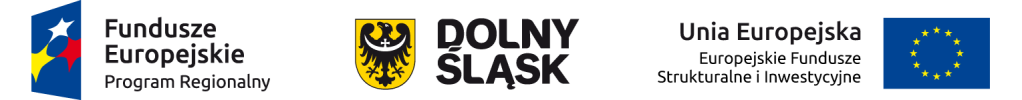 Wymagania dla kwalifikacji językowych
Zgodność z Europejskim Systemem Opisu Kształcenia Językowego

ESOKJ opisuje:
Umiejętności językowe
Wiedzę jaka jest potrzebna do ich opanowania
Sytuację, w których używamy języka
Sposoby oceniania umiejętności

ESOKJ = 6 poziomów zaawansowania

Załącznik nr 4, strona 9, tabela nr 1 – rozumienie, mówienie, pisanie – umiejetności w każdym obszarze na 6 poziomach
52
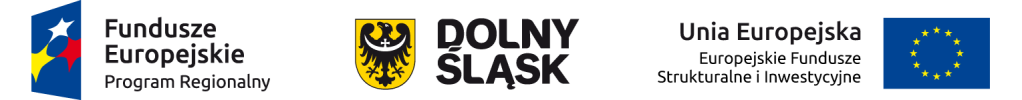 Wymagania dla kwalifikacji językowych
Kursy i szkolenia z zakresu uzyskiwania kwalifikacji językowych realizujemy z zastosowaniem STAWEK JEDNOSTKOWYCH

STAWKA JEDNOSTKOWA dotyczy
60 godzin lekcyjnych (45 minut) szkolenia (jednorazowe zajęcia nie mogą trwać więcej niż 4 godziny lekcyjne dziennie; po 2 godzinach lekcyjnych wymagana jest przerwa co najmniej 15 minutowa);
1 osoby w grupie do 12 osób;
usługi szkoleniowej w pełnym zakresie kosztów (koszt organizacji szkolenia, koszt zakwalifikowania uczestnika do odpowiedniej grupy, koszt trenera w zakresie przygotowania się do zajęć, prowadzenia zajęć i weryfikacji prac domowych przygotowywanych przez uczestników, koszt wyposażonej sali, koszt materiałów szkoleniowych, koszt wody dla uczestników szkolenia, koszt wewnętrznych testów i egzaminów; stawka nie obejmuje zakupu środków trwałych ani cross-financingu).
549,75 zł stawka jednostkowa dla języka angielskiego
601,53 zł stawka jednostkowa dla języka niemieckiego
572,88 zł stawka jednostkowa dla języka francuskiego
53
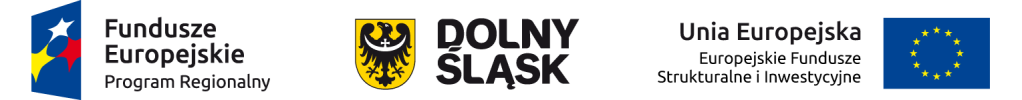 Wymagania dla kwalifikacji językowych
Koszty poza stawka jednostkową:
Zakup podręczników (teoretycznych i ćwiczeń)
Przeprowadzenie egzaminu zewnętrznego
Wydanie certyfikatu
Pokrycie kosztów dostosowania dostępu do projektu osobom z niepełnosprawnościami
Koszt opieki na dzieckiem do lat 7 albo osobą zależną

WYJĄTEK!!!
Nie stosujemy stawek jednostkowych dla kwalifikacji językowych w przypadku projektów wyłącznie skierowanych do osób z niepełnosprawnościami.

UWAGA!
W generatorze nadal widnieje 6 stawek jednostkowych – należy wybierać tylko spośród stawek określonych w regulaminie konkursu!
54
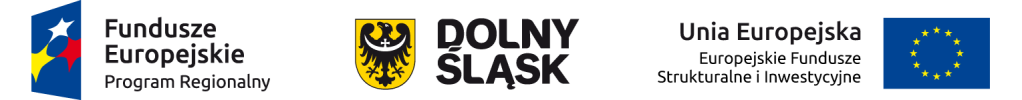 Wymagania dla kompetencji cyfrowych
Umiejętności jakie powinni osiągnąć uczestnicy projektów – Załącznik nr 4, tabela nr 2, str. 12-20

Rama kompetencji informatycznych i informacyjnych – 5 poziomów i 21 kompetencji, Załącznik nr 4, tabela nr 1, str. 12

Każdy projekt musi obejmować co najmniej kompetencje w zakresie Informacji, Komunikacji i Tworzenia treści (na dowolnym/adekwatnym poziomie zaawansowania).
55
[Speaker Notes: Certyfikaty kwalifikacji cyfrowych:
Certyfikaty kwalifikacji komputerowych;
Certyfikat EPP e-Urzędnik;
Europejski Certyfikat Zawodu Informatyka na poziomie bazowym (EUCIP CORE);
Oracle Certyfikat Java;
Certyfikaty Microsoft.]
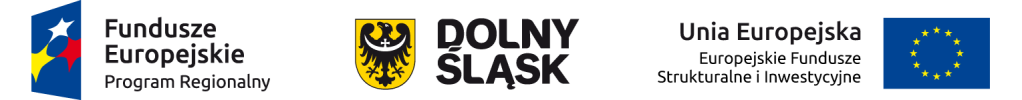 Wymagania dla kompetencji cyfrowych
Brak stawek jednostkowych

Rozliczenie projektu:
Na podstawie rzeczywiście poniesionych wydatków
Za pomocą kwot ryczałtowych w przypadku projektów objętych uproszczonymi metodami rozliczenia tj. w projektach do 417 600 zł.
56
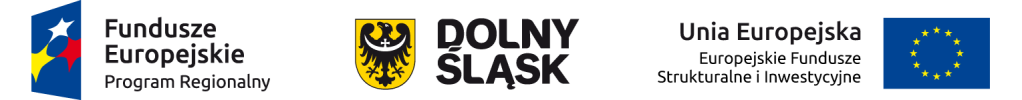 Cross-financing i zakup środków trwałych - SZOOP
Cross-financing może dotyczyć wyłącznie takich kategorii wydatków, bez których realizacja projektu nie byłaby możliwa, w szczególności w związku z zapewnieniem realizacji zasady równości szans, a zwłaszcza potrzeb osób z niepełnosprawnościami. 

Wydatki powinny wynikać z potrzeby realizacji danego projektu i stanowić logiczne uzupełnienie działań. Cross-financing powinien być bezpośrednio powiązany z głównymi zadaniami realizowanymi w ramach danego projektu. 
 
W przypadku projektów współfinansowanych z EFS cross-financing może dotyczyć wyłącznie:
a) zakupu nieruchomości;
b) zakupu infrastruktury, przy czym poprzez infrastrukturę rozumie się elementy nieprzenośne, na stałe przytwierdzone do nieruchomości, np. wykonanie podjazdu do budynku, zainstalowanie windy w budynku;
c) dostosowania lub adaptacji (prace remontowo-wykończeniowe) budynków i pomieszczeń.

Zakup środków trwałych, za wyjątkiem zakupu nieruchomości, infrastruktury i środków trwałych przeznaczonych na dostosowanie lub adaptację budynków i pomieszczeń, nie stanowi wydatku w ramach cross-financingu.
57
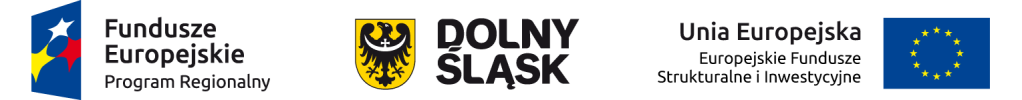 Limity - SZOOP
Wartość wydatków w ramach cross-financingu nie może stanowić więcej niż 10% finansowania unijnego na poziomie projektu. 

Wartość wydatków poniesionych na zakup środków trwałych o wartości jednostkowej równej i wyższej niż 3 500 PLN netto w ramach kosztów bezpośrednich projektu oraz wydatków w ramach cross-financingu nie może łącznie przekroczyć 10% wydatków projektu.
58
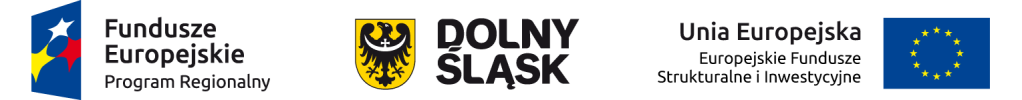 Klauzule społeczne w zamówieniach – szczegóły w Rozdziale 34 Regulaminu konkursu
Mają za zadanie uwzględniać aspekty społeczne przy udzielaniu zamówień tj. mają wyrównywać szanse w dostępie do zamówień dla podmiotów oraz osób w gorszej sytuacji;
Dotyczą zamówień udzielanych zarówno zgodnie z PZP jak i zasadą konkurencyjności;
Wymogi dotyczące klauzul społecznych dotyczą przeprowadzania zamówień na każdym etapie realizacji projektu, w tym również zamówień udzielanych przed podpisaniem umowy o dofinansowanie projektu.
Katalog zamówień, w ramach których istnieje obowiązek uwzględniania klauzul społecznych :
Usługi cateringowe.
Zamówienia materiałów informacyjno – promocyjnych lub usług poligraficznych.
Usługi sprzątania.
Przykłady stosowania klauzul społecznych są podane w Regulaminie konkursu w Rozdziale 33
59
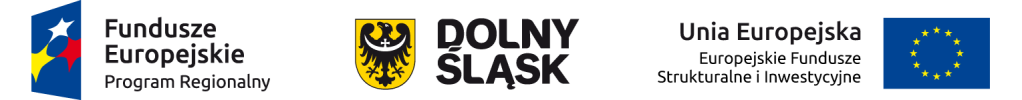 60
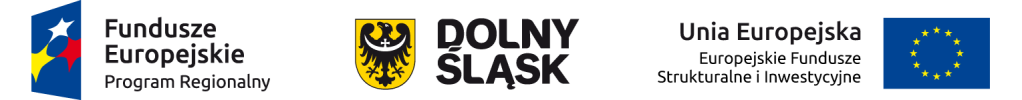 Orientacyjny termin rozstrzygnięcia konkursu
listopad 2017 roku, w przypadku gdy ocenie podlegać będzie do 150 wniosków, 

grudzień 2017 roku, w przypadku gdy ocenie podlegać będzie powyżej 150 wniosków.
61
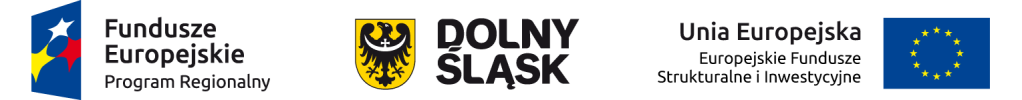 IOK udziela wyjaśnień w kwestiach dotyczących konkursów i odpowiedzi na zapytania indywidualne kierowane na adres poczty elektronicznej:
pife@dolnyslask.pl


Odpowiedzi na najczęściej zadawane pytania będą zamieszczane na stronie: www.rpo.dolnyslask.pl
62
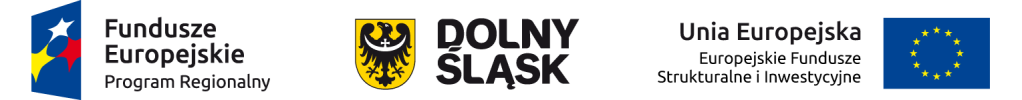 Urząd Marszałkowski Województwa Dolnośląskiego
Departament Funduszy Europejskich
Wydziała Zarządzania RPO


www.rpo.dolnyslask.pl      

Dziękuję za uwagę
63